EPOSTERBOARDS TEMPLATE
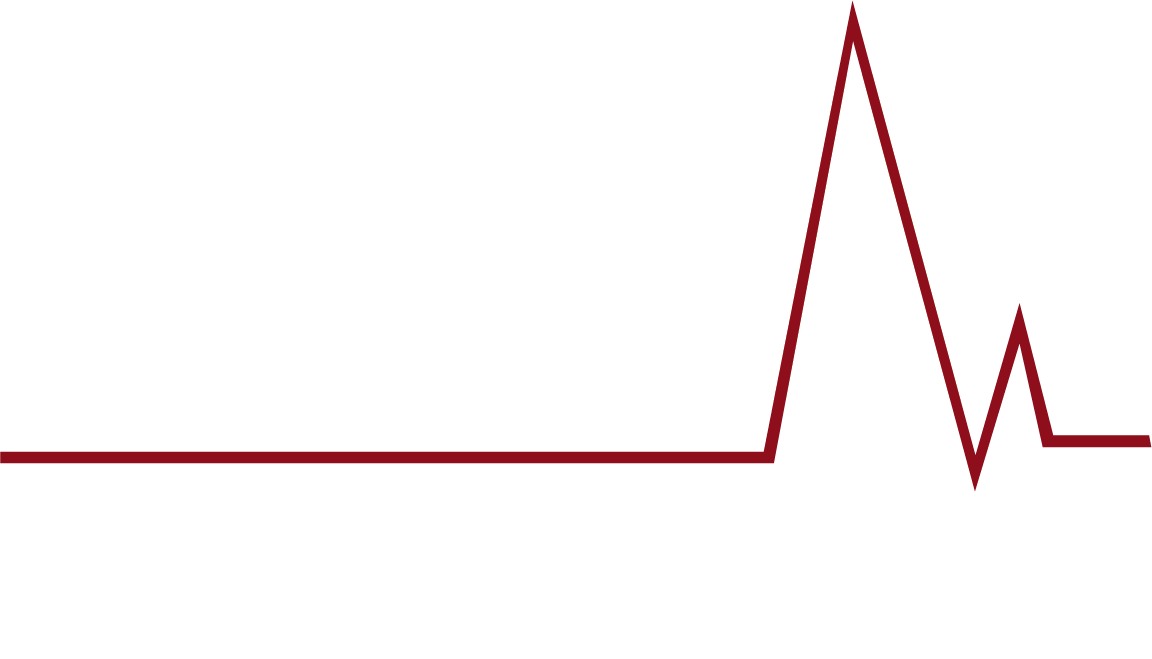 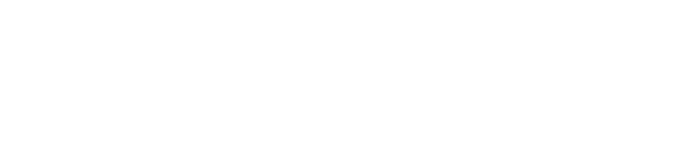 Click here to add author(s)
Click here to add affiliations
Methods
Results
Discussion
Interactive!
Click on any of these bubbles to jump to each section
Introduction
EPOSTERBOARDS TEMPLATE
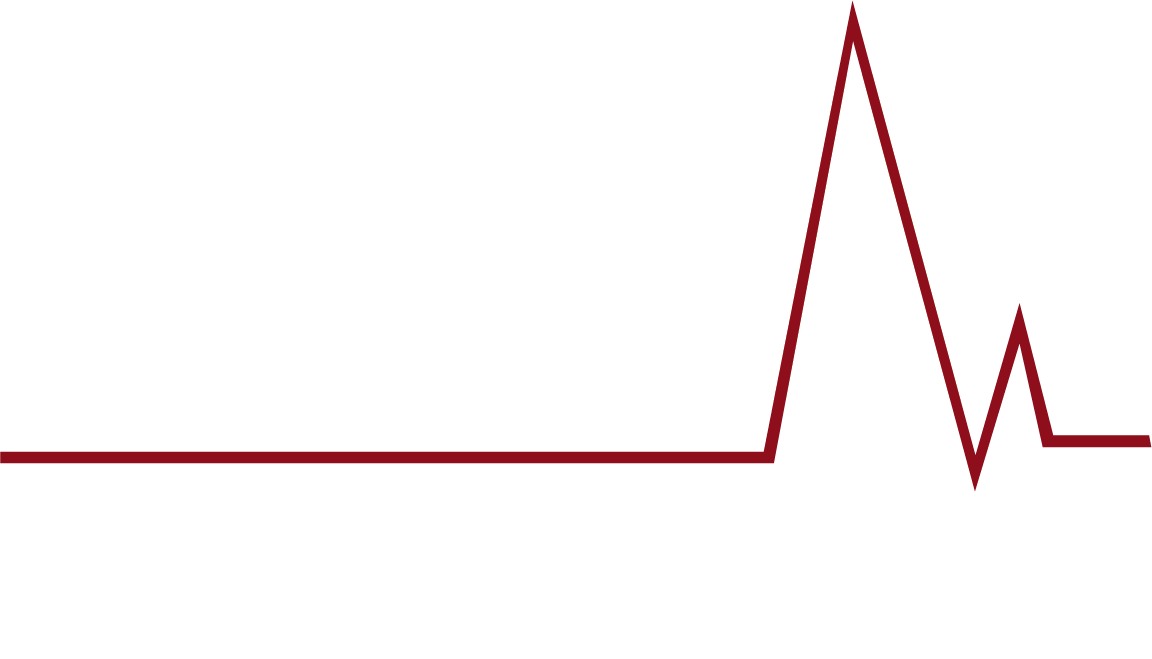 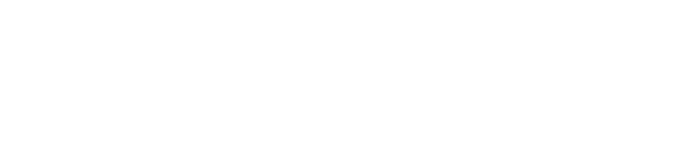 Click here to add author(s)
Click here to add affiliations
Introduction
Results
Discussion
Methods
Interactive!
Click on any of these bubbles to jump to each section
EPOSTERBOARDS TEMPLATE
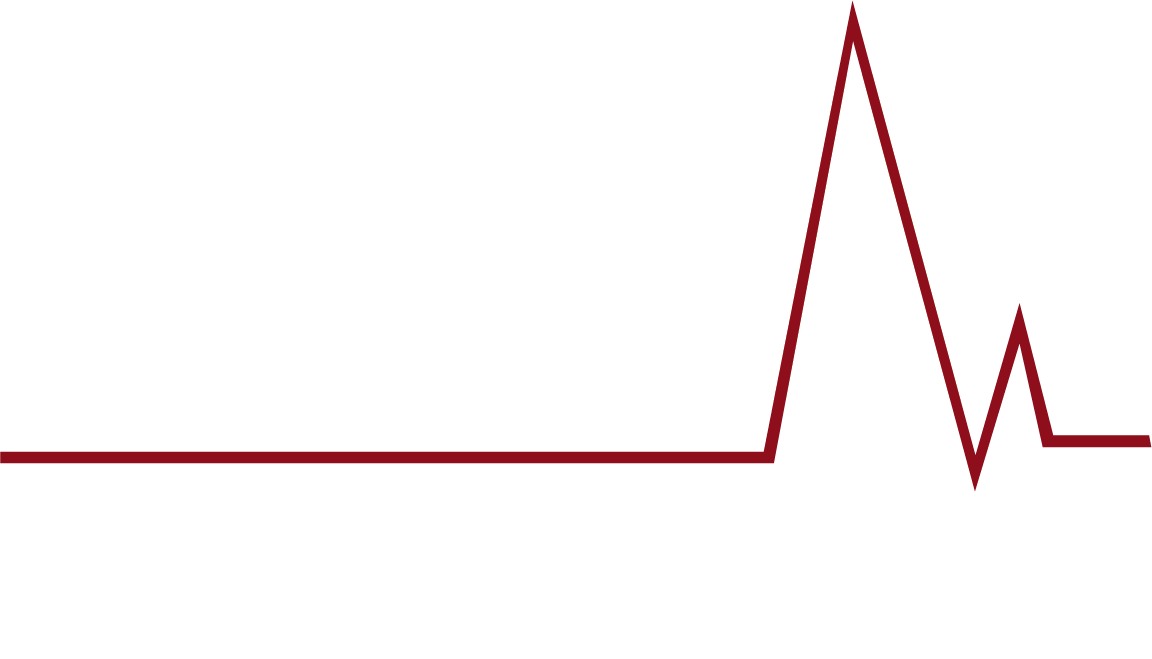 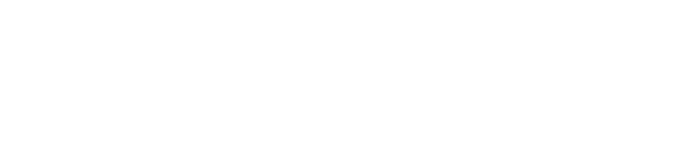 Click  here to add author(s)
Click here to add affiliations
Introduction
Methods
Discussion
Results
Interactive!
Click on any of these bubbles to jump to each section
EPOSTERBOARDS TEMPLATE
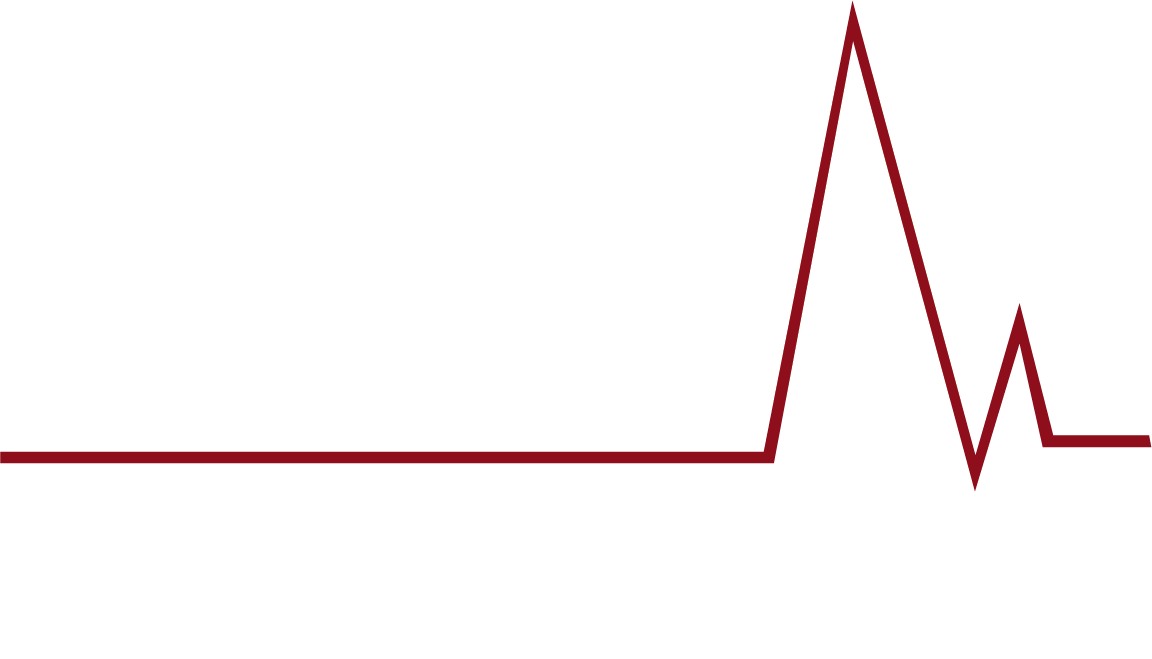 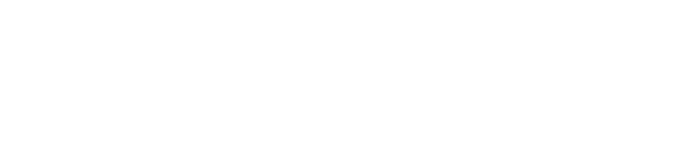 Click here to add author(s)
Click here to add affiliations
Introduction
Methods
Results
Interactive!
Click on any of these bubbles to jump to each section
Discussion